Alberta Business Beat
Volume 15, October 2016
[Speaker Notes: Results from our fifteenth quarterly survey with small- and mid-size businesses in Alberta.]
Background and Methodology
Background
ATB Financial commissioned NRG Research Group to conduct a survey of 300 randomly selected small- to medium-sized businesses in Alberta each quarter, beginning in Q1 2013.
The purpose of the study is to gain an understanding of the challenges faced by small- to medium-sized businesses in Alberta, and to track confidence in the business climate in Alberta.
Research Objectives
Measure business owners and managers’ perceptions of what the business climate and Alberta economy will be like six months from now;
Explore the topics of retirement, succession, and continuity planning, including when business owners are planning to exit the business, the perceived importance of succession and continuity planning, the proportion of SMEs that have a succession or continuity plan in place, and SMEs’ rationale for not having a succession or continuity plan. We asked whether the SMEs had undergone a formal valuation and which professionals conducted the valuation process. In addition, we examined whether SMEs carry disruption and loan insurance, have experienced a major disruption in the past, and whether recent events such as the Calgary flood and Ft McMurray fire have changed how concerned they are about the effects of a major disruption to their business; and 
Profile the firmographics as well as respondent demographics for small to medium-sized businesses in Alberta.
Methodology
Alberta SMEs
Qualifying Businesses
<500 employees,
<$20 million annual revenues,
must be financial decision makers or influencers
Excluded agriculture, government, financial institutions, media, market research, PR, advertising  and communications sectors
Field dates:
August 8 - 19, 2016

Telephone
Approximately 3,000 businesses contacts made and 300 completed the survey
Margin of error is +/- 5.8%
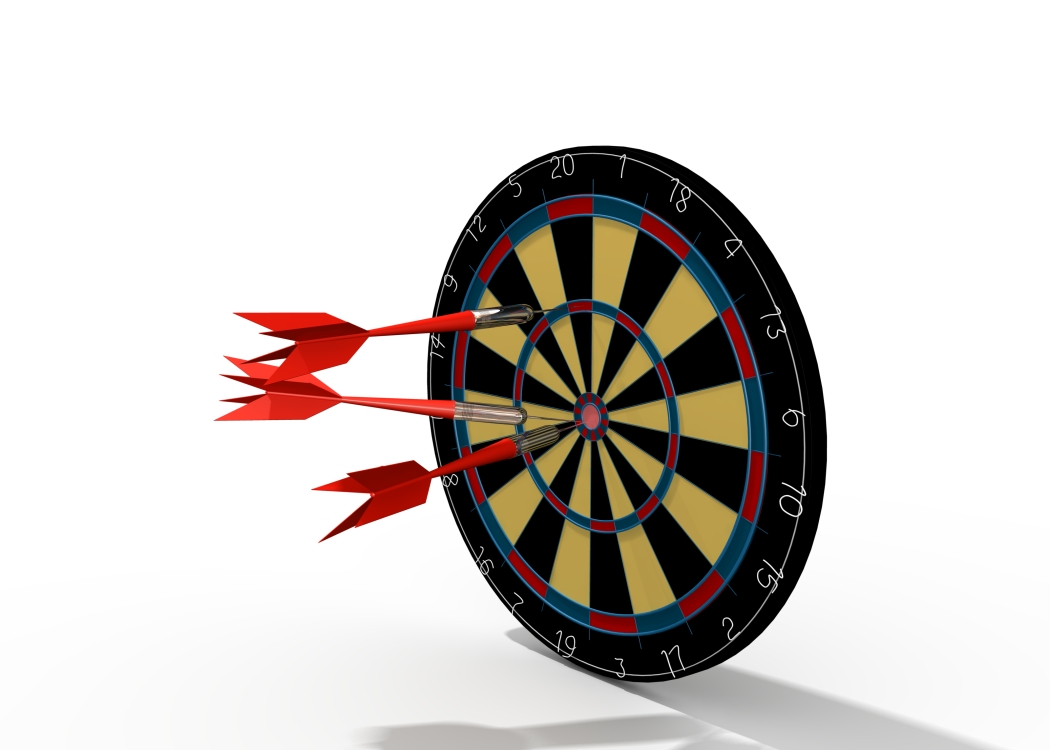 Key Insights
1
Alberta SMEs’ optimism about the future of their businesses and the Alberta economy have decreased slightly since last quarter. This is consistent with the general state of the economy, which includes the relatively low price of oil, diminishing retail sales, and decreased construction investment.
2
A vast majority of SMEs report that it is important for their business to have a succession (91%) and continuity (78%) plan. Interestingly, there is a stark divide between thought and action as the actual number of businesses with either a succession (58%) or continuity (48%) plan in place is much lower.
3
Almost one quarter (23%) of Alberta SMEs report having experienced a significant disruption in the past. This may help explain why slightly more than half (54%) have disruption insurance to guard against these types of occurrences.
The ATB Business Beat Indexes
Mixed emotions about the future
“How do you think… will be six months from now?”
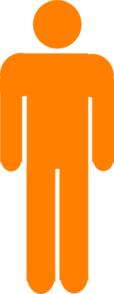 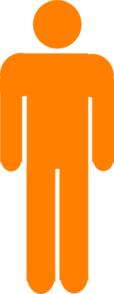 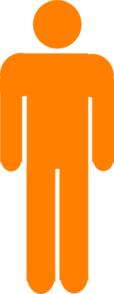 % the same
% better off
% worse
Your Company
Alberta Economy
62%
39%
-3
-3
will be better off or the same
will be better off or the same
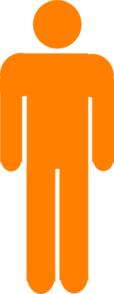 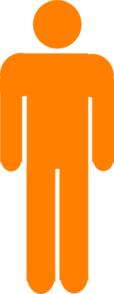 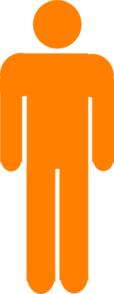 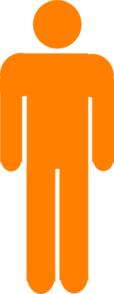 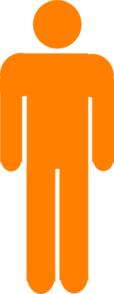 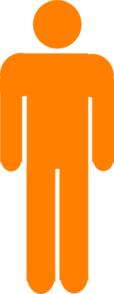 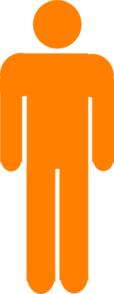 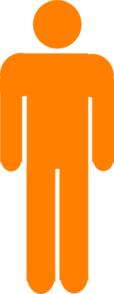 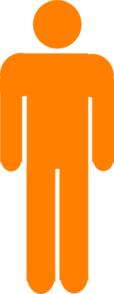 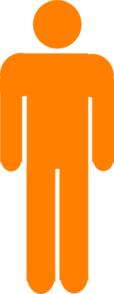 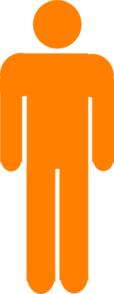 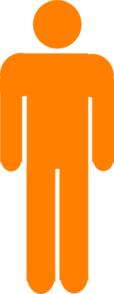 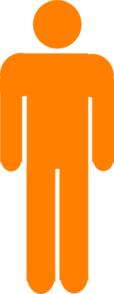 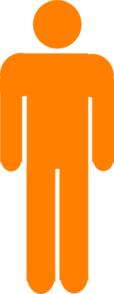 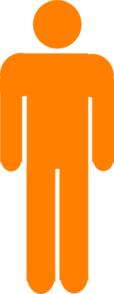 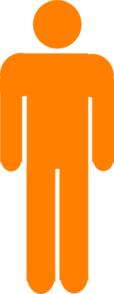 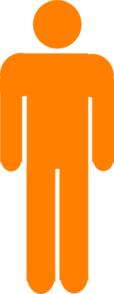 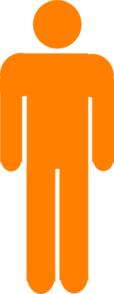 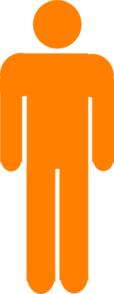 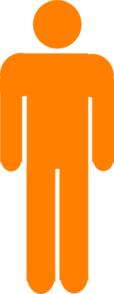 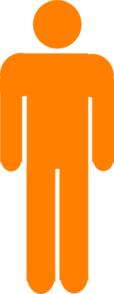 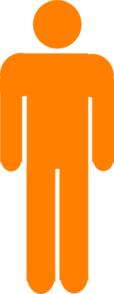 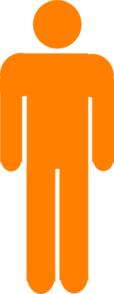 (±) Change from last quarter
Source:  ATB Financial, Survey on Alberta SMEs, October 2016, n = 300.
The ATB Business Beat Index
More optimistic about future performance
Less optimistic about future performance
Data time periods: Q1 2014= Mar 2014., Q2 2014 = June 2014, Q3 2014 = Aug, 2014; Q4 2014 = Dec 2014; Q1 2015 =March 2015; Q2 2015 = June 2015; Q3 2015 = August 2015, Q4 2015 = November, 2015, Q1 2016 = March 2016, Q2 2016 = June 2016, Q3 2016 = September
Source:  ATB Financial, Survey on Alberta SMEs 2014-16.
[Speaker Notes: Alberta SMEs’ optimism about the future of their businesses and the Alberta economy have decreased slightly since last quarter. This is consistent with the general state of the economy, which includes the relatively low price of oil, diminishing retail sales, and decreased construction investment.]
The ATB Business Beat Index - Energy
More optimistic about future performance
Less optimistic about future performance
Data time periods: Q1 2014= Mar 2014.,  Q2 2014 = June 2014, Q3 2014 = Aug, 2014; Q4 2014 = Dec 2014; Q1 2015 =March 2015; Q2 2015 = June 2015; Q3 2015 = August 2015, Q4 2015 = November, 2015; Q1 2016 = March 2016; Q2 2016 = June 2016, Q3 2016 = September
Source:  ATB Financial, Survey on Alberta SMEs 2014-16.
[Speaker Notes: Energy industry SMEs are marginally more optimistic about the future of both the Alberta economy and their own business than SMEs in other industries. This may have to do with a slight increase and stabilization in oil prices when this survey was in field. The resource sector also experienced some job gains over this same period, although this was balanced by ongoing rounds of layoffs.]
The ATB Business Beat Index - Retail
More optimistic about future performance
Less optimistic about future performance
Data time periods: Q1 2014= Mar 2014.,  Q2 2014 = June 2014, Q3 2014 = Aug, 2014; Q4 2014 = Dec 2014; Q1 2015 =March 2015; Q2 2015 = June 2015; Q3 2015 = August 2015, Q4 2015 = November, 2015; Q1 2016 = March 2016; Q2 2016 = June 2016, Q3 2016 = September
Source:  ATB Financial, Survey on Alberta SMEs 2014-16.
[Speaker Notes: SMEs in the Retail industry are slightly less optimistic about the future of their own business and more optimistic about the future of the Alberta economy (vs. SMEs in other industries). This comes in the context of falling Retail sales, however there is reason for optimism as sales have remained more resilient than anticipated and business bankruptcies remain low.]
The ATB Business Beat Index - Construction
More optimistic about future performance
Less optimistic about future performance
Data time periods: Q1 2014= Mar 2014.,          Q2 2014 = June 2014, Q3 2014 = Aug, 2014; Q4 2014 = Dec 2014; Q1 2015 =March 2015; Q2 2015 = June 2015; Q3 2015 = August 2015, Q4 2015 = November, 2015; Q1 2016 = March 2016; Q2 2016 = June 2016, Q3 2016 = September
Source:  ATB Financial, Survey on Alberta SMEs 2014-16.
[Speaker Notes: Construction SMEs are less optimistic about the future of their own businesses and slightly more optimistic about the future of the Alberta economy (vs SMEs in other industries). This comes as all forms of construction investment (e.g., building permits, housing starts, etc.) are down with the exception of institutional/government construction projects (e.g., schools/hospitals).]
Retirement & Succession Planning
“Do you have a personal financial plan for your retirement?”
“Are you planning on selling all or part of your business to help finance your retirement?”
47% selling
Source:  ATB Financial, Survey on Alberta SMEs, October 2016, n=196 who identify as Owner/Operator.
[Speaker Notes: My next set of questions has to do with retirement as well as succession planning, which refers to plans to sell, transfer, or wind down the business in the future.
 
[ASK Q2.2 & Q2.3 if Owner/Operator in Q6.1, all else Skip to Q2.4]
 
Question 2.2 Do you have a personal financial plan for your retirement? [Interviewer note: examples include Canadian pension plan, RRSP’s, sale of business or assets)
 
Yes, a formal plan
Yes, an informal or unwritten plan
No retirement plan
[DO NOT READ] Don’t know
[DO NOT READ] Prefer not to answer 
 
Question 2.3 Are you planning on selling all or part of your business to help finance your retirement?
 
Yes, all of my business
Yes, some of my business
No
[DO NOT READ] Don’t know
[DO NOT READ] Prefer not to answer 

Financial Plan:
-          45-54 (79%) and 55-64 (85%) most likely to have a plan; 65+ most likely to have a formal plan (40%) -          93% of businesses in the Winding Down stage have a plan for retirement, but only 27% have a formal plan -          Business in operation for less than 6 years (43%) or more than 20 years (33%) are most likely to have a formal written plan 

Selling Part or All:
-          Highest for Micro (51%) and Small (50%) businesses -          59% of 65+ (highest all age groups) -          Storefront (56% vs. 36%) -          Retail (63%) and Manufacturing (86%)]
“In your opinion, how important is it for a business to have a formal succession plan?”
91% believe a succession plan is important
“Does your business have a formal succession plan?”
58% have a succession plan
Source:  ATB Financial, Survey on Alberta SMEs, October 2016, n=300.
[Speaker Notes: Question 2.4 In your opinion, how important is it for a business to have a formal succession plan?
 
Very important
Somewhat important
Neither important nor unimportant
Somewhat unimportant
Very unimportant
[DO NOT READ] Don’t know
[DO NOT READ] Prefer not to answer

-          Rated lowest for SOHO (79% important)
- Family business 94% important (vs. 88%) - 80% of businesses without a succession plan think it’s important for a business to have a succession plan 


Question 2.5 Does your business have a formal succession plan?
 
Yes, a formal written plan
Yes, an informal or unwritten plan
No succession plan
[DO NOT READ] Don’t know
[DO NOT READ] Prefer not to answer

-          Trends up with organization size (SOHO: 36%, Micro: 52%, Small: 66%, Medium: 71%) -          >20 years in operation most likely to have a formal plan (26%) 
-          $3MM+ 71% have a formal plan]
“When do you expect the current owner (or owners) to exit the business / When do you intend to retire or sell the business?”
Source:  ATB Financial, Survey on Alberta SMEs, October 2016, n=300.
[Speaker Notes: Question 2.6 [IF NOT THE OWNER IN Q6.1:] When do you expect the current owner (or owners) to exit the business? 
[IF THE OWNER IN Q6.1:] When do you intend to retire or sell the business? Would you say...
 
Within the next 12 months
In the next 1 to 3 years
In the next 4 to 5 years
In the next 6 to 10 years
In the next 10 to 15 years
More than 15 years from now
Not applicable
[DO NOT READ] Don’t know
[DO NOT READ] Prefer not to answer

-          65+ 44% next 1 to 3 years; 55-64 next 6-10 years (26%); 45-54 30% next 6-10 years; 35-44 48% more than 15 years; 18-34 34% more than 15 years 
-          Construction 46% more than 15 years -          Most businesses with a successor identified are not leaving until at least 4 years -          63% of businesses where the owner is expected to leave within the next 3 years have a succession plan]
“Has a successor been identified to take over ownership of the business?”
Source:  ATB Financial, Survey on Alberta SMEs, October 2016, n=300.
[Speaker Notes: Question 2.7 Has a successor been identified to take over ownership of the business?
 
Yes
No
[DO NOT READ] Don’t know
[DO NOT READ] Prefer not to answer

-          79% of Winding Down businesses do not have a successor identified -          Only 38% of medium businesses do not have a successor identified -          39% of >20 years in business have a successor identified (highest)  -          65+ 44% identified a successor 
-          Family business 39% (vs. 20%) -          Only 43% of businesses with a succession plan have a successor identified. 
-	86% of businesses without a succession plan do not have a successor identified]
“Which of the following actions are in your business’ succession plan? Does the plan include…”
Source:  ATB Financial, Survey on Alberta SMEs, October 2016, n=174 with a succession plan.
[Speaker Notes: [ASK Q2.8 IF ‘YES’ in Q2.5]
 
Question 2.8 Which of the following actions are in your business’ succession plan? Does the plan include... [RANDOMIZE; READ LIST]?
 
Selling the company to a third party
Selling the company to existing management or other employees
Selling  or transferring to a family member
Winding down or closing the business
[DO NOT READ] Other (specify)
[DO NOT READ] Don’t know
[DO NOT READ] Prefer not to answer

Construction (81%) and retail (60%) likely to be sold to family members 
Energy most likely to sell to existing management or employees (39%) or to a third party (36%)
48% of businesses with a succession plan will sell or transfer the business to a family member, 34% will sell to a third party, 32% will sell to existing management or employees 
71% of businesses with a successor identified plan on selling to a family member]
“What are the main reasons that your business doesn’t have a succession plan?”
Source:  ATB Financial, Survey on Alberta SMEs, October 2016, n=121 without a succession plan.
[Speaker Notes: Question 2.9 What are the main reasons that your business doesn’t have a succession plan? [ENTER VERBATIM; RECORD ALL MENTIONS; USE THE FOLLOWING LIST AS CODES POST-FIELD]
 
Business is still growing
Can’t find adequate advice/ tools to start
Conflict with employee(s)
Conflict with family member(s)
Don’t know where to start/ it is too complex
Don’t need a succession plan
Don’t want to think about leaving
Have not thought about it/no time to deal with it/too far in the future
Have not decided what to do with the business
It will be passed to family members
It would be shut down or sold
No existing employees have been identified
No family member(s) are interested in taking over
No plans to let go of the business
Not sure how to value the business
Time is not right, waiting for economy to right itself
Specialized type of business
[DO NOT READ] Other (specify)
[DO NOT READ] Don’t know
[DO NOT READ] Prefer not to answer

Other (n=5):
BECAUSE LIQUOR DOES CHANGE REGULARLY. THE LOVELY NDP CHANGES OUR TAXES HERE AS AN EXAMPLE WE JUST LOST OUR VALUE BEERS. ALL OUR BEERS WENT UP FOUR DOLLARS A DOZEN. 
WE ARE JUST LIKE MOST SMALL BUSINESSES. 
THE OWNERS HAVE NOT DEVELOPED ONE. 
I BELIEVE IT'S OUR CEO HE'S NOT THE MOST ORGANIZED. 
THE OWNERS ARE DIVORCING AND UNTIL THAT IS SETTLED NO DECISION WILL BE MADE.]
“Has your business undergone a formal valuation to determine the price that could be expected if the business were sold?”
“Did you seek professional help with this process?”
Source:  ATB Financial, Survey on Alberta SMEs, October 2016, n=300 (undergone valuation); n=98 (see professional help).
[Speaker Notes: Question 2.10 Has your business undergone a formal valuation to determine the price that could be expected if the business were sold?
 
Yes
No
[DO NOT READ] Don’t know
[DO NOT READ] Prefer not to answer

-          SOHO lowest (15% yes)
-          High revenue more likely ($500k+) -          Storefront more likely (39% vs. 26%) -          Businesses with a formal retirement plan more likely to have undergone valuation (47% vs. 27% of businesses with no plan vs. 27% of businesses with an informal plan) -          Businesses with a formal succession plan more likely to have undergone valuation (48% vs. 22% vs. 36%) -          Businesses with a successor identified more likely to have undergone a valuation (48% vs. 25%) -          Businesses with a continuity plan more likely to have undergone valuation (54% vs. 23% vs. 35%) -          Businesses with disruption insurance more likely to have undergone valuation (39% vs. 26%) 
 
[Ask if ‘YES’ in Q2.10]
 
Question 2.11 Did you seek professional help with this process?
 
Yes
No
[DO NOT READ] Don’t know
[DO NOT READ] Prefer not to answer]
“Who did you seek professional help with?”
Source:  ATB Financial, Survey on Alberta SMEs, October 2016, n = 86 who sought professional help with their valuation. Responses of 6% or more shown
[Speaker Notes: Question 2.12 Who did you seek professional help with? [ENTER VERBATIM; RECORD ALL MENTIONS; USE THE FOLLOWING LIST AS CODES POST-FIELD]
 
Business Bank
Business Broker
Chartered Professional Accountant/Services
Independent Commercial Appraiser
[Do NOT READ] Other
[DO NOT READ] Don’t know
[DO NOT READ] Prefer not to answer
 
[Ask Q2.13 if ‘NO’ in Q2.10]

“Other” (n=6):
ACCOUNTANTS AND LAWYERS, A PARTY THAT WAS LOOKING AT IT BEFORE THE PRICES OF OIL WENT DOWN.  
HOSPITALITY CONSULTING FIRM
OTHER PROFESSIONAL 
RICHIE BROTHERS AUCTIONEER COMPANY 
A GLOBAL COMPANY
INSURANCE BROKER AND A REAL ESTATE BROKER]
“What is the main reason your business has not undergone a formal valuation?”
Source:  ATB Financial, Survey on Alberta SMEs, Sept 2016, n = 188 whose business has not undergone a formal valuation.
[Speaker Notes: Question 2.13 What is the main reason your business has not undergone a formal valuation? 
 
[Record verbatim]
[DO NOT READ] Don’t know
[DO NOT READ] Prefer not to answer

Other (n=5):
DON'T NEED IT, KNOW A LOT OF BUSINESS OWNERS, WE ALL TALK. 
TECHNICALLY IT'S NOT MINE. 
THE TIMING HAS NOT BEEN RIGHT. I WAS TOLD THE YEAR TO SELL WAS 2010 AND WE DIDN'T REACT ENOUGH AND NOW, WE HAVE TO WAIT UNTIL THE NEXT WAVE.  EVERY 7 TO 8 YEARS IS A SELLABLE YEAR APPARENTLY. 
WE'D BE STUCK WITH WHOEVER WOULD BE WORKING WITH US AT THE TIME.  WE CAN'T BANK ON THAT.  IF SOMEBODY WANTS TO BUY IT, THEY CAN BUY IT, BUT WE'RE NOT GOING TO GAMBLE ON THAT.  WE'VE GOT A PLAN, BUT WE'RE NOT AT THE MERCY OF THE BUSINESS. 
THE CURRENT OWNERS HAVE A COMBINED 300 YEARS OF EXPERIENCE.]
Business Continuity Planning
“In your opinion, how important is it for a business to have a formal business continuity plan?”
“Does your business have a formal business continuity plan?”
48% have a plan
Source:  ATB Financial, Survey on Alberta SMEs, October 2016, n=300.
[Speaker Notes: Question 3.1a My next set of questions has to do with business continuity planning. This refers to a process of creating plans to deal with potential threats to a company including natural disasters or other major disruptions. 
 
In your opinion, how important is it for a business to have a formal business continuity plan?
 
Very important
Somewhat important
Neither important nor unimportant
Somewhat unimportant
Very unimportant
[DO NOT READ] Don’t know
[DO NOT READ] Prefer not to answer

-          Businesses that have experienced significant disruption in the past rate more important (89% vs. 75%) 
 
Question 3.2 Does your business have a formal business continuity plan?
 
Yes, a formal written plan
Yes, an informal or unwritten plan
No business continuity plan
[DO NOT READ] Don’t know
[DO NOT READ] Prefer not to answer 

-          Expansion most likely to have a plan (73%); Winding down less likely (68% no) -          Medium most likely to have a plan (76%); SOHO least likely (64% no)
-          Energy high (64%) -          Businesses with a succession plan more likely to have a continuity plan (66% vs. 24%) -          Businesses with valuation more likely (63% vs. 39%) -          Businesses with disruption insurance more likely (52% vs. 38%)]
“Does your business’ continuity plan address…?”
Source:  ATB Financial, Survey on Alberta SMEs, October 2016, n = 143 that have a continuity plan.
[Speaker Notes: Question 3.3 Does your business’ continuity plan address...? 
 
[ROWS; RANDOMIZE]
Natural disasters [Interviewer note: such as wildfires, floods, etc.]
Disruption to accessibility or visibility of business’ physical location [Interviewer note: such as construction projects that block physical access or visibility of business]
Unexpected loss of staff [Interviewer note: i.e. walk-outs, group lottery winners, illness of key staff, etc]
Disruptions to business technology or systems
Theft, including  capital or physical property
Disruption to financial processes or cash flow
 
[COLUMNS]
Yes
No
[DO NOT READ] Don’t know
[DO NOT READ] Prefer not to answer

- Businesses with disruption insurance covered everything on this list except for Unexpected loss of staff]
“Which of the following items are included in your business continuity plan?
Source:  ATB Financial, Survey on Alberta SMEs, October 2016, n = 143 that have a continuity plan.
[Speaker Notes: Question 3.4a Which of the following items are included in your business continuity plan? [SELECT ALL THAT APPLY]
 
[RANDOMIZE; READ LIST]
Communication with employees
Communication with customers
Continuation of service 
Communication with suppliers 
Contingency plans for data and/or IT outages
Continuation of financials such as accounts payable or loan maintenance [Interviewer note: this could also include accounts receivable or payroll]
Plans for physical security of business and staff
Contingency plans for human resources
Contingency plans for marketing
[DO NOT READ] Other (specify)
[DO NOT READ] Don’t know
[DO NOT READ] Prefer not to answer]
“What are the main reasons that your business doesn’t have a business continuity plan?”
“PROBABLY JUST HAVEN'T PUT ANY THOUGHT INTO IT.  MORE OF A "DEAL WITH IT AS IT COMES" MENTALITY. HEAD IN THE SAND”
Source:  ATB Financial, Survey on Alberta SMEs, October 2016, n = 146 without a continuity plan.
[Speaker Notes: Question 3.5 What are the main reasons that your business doesn’t have a business continuity plan? 
 
[ENTER VERBATIM; RECORD ALL MENTIONS]

Other (n=11):
WE'RE NOT VERY HIGH TECH. 
IF THERE IS ONE, IT'S WELL ABOVE MY HEAD. 
BECAUSE IT'S BEEN SOLD. 
PROBABLY JUST HAVEN'T PUT ANY THOUGHT INTO IT.  MORE OF A "DEAL WITH IT AS IT COMES" MENTALITY. HEAD IN THE SAND. 
YOU HAVE TO HAVE SOME HISTORY ON IT TO FIGURE OUT WHERE THE CONTINUITY CONTINUES. 
I DON'T THINK THAT WAY, I'M MORE OF THE DOER. 
THEY ARE GONE MOST OF THE TIME THEY ARE KIND OF SEMI RETIRED. THEY HAVE NEVER SAT DOWN TO DISCUSS IT PERSONALLY WITH ME. 
TOO EARLY 
BECAUSE THIS IS A BUSINESS, ANYTHING CAN HAPPEN IN 24 HOURS. 
NO NEED TO AS FAR AS I CAN SEE. WE ARE A SMALL COMMUNITY. I'VE BEEN HERE FOR 40 YEARS AND IT'S BEEN A FARMING, OIL COMMUNITY AND EVERYTHING ELSE. PEOPLE NOW ARE SO MIGRANT, THEY ARE GOING TO LARGE CENTRES. IT'S JUST THE WAY PEOPLE ARE NOW. PEOPLE DON'T THINK, THEY WANT TO GO AND GET RIPPED OFF.  WE'RE BUSY HERE AND WE HAVE GOOD CLIENTELE. 
IT'S NOT MINE SO THERE'S NO NEED TO HAVE ONE. 

Can combine:
Just haven’t done it/No specific reason
I haven’t thought about it
Not a priority/Haven’t had time]
“Does your business carry business disruption insurance?”
Source:  ATB Financial, Survey on Alberta SMEs, October 2016, n = 300
[Speaker Notes: Question 3.7 Does your business carry business disruption insurance?
 
Yes
No
[DO NOT READ] Don’t know
[DO NOT READ] Prefer not to answer

-          Small highest (61%); < 6 years highest (61%) -          Storefront 59% (vs. 49%) -          Family business 59% (vs. 49%)]
“Does your business currently have large loans out with your bank for commercial mortgage, 
equipment, etc?”
“Does your business carry business loan insurance?”
Source:  ATB Financial, Survey on Alberta SMEs, October 2016, n=300 (currently have large loans); n=68 (carry business loan insurance).
[Speaker Notes: Question 3.8 Does your business currently have large loans out with your bank for commercial mortgage, equipment, etc? 
 
Yes
No
[DO NOT READ] Don’t know
[DO NOT READ] Prefer not to answer  

[Ask Q3.8a if yes in Q38]
 
Question 3.8a Does your business carry business loan insurance?
 
Yes
No
[DO NOT READ] Don’t know
[DO NOT READ] Prefer not to answer

-          Initial growth (75%) and Expansion (85%) highest -          Micro (69%) and Small (65%) highest -          Women 73%, Men 59%]
“Have events such as the recent Fort McMurray fire and the Calgary floods in 2013 changed how concerned you are about the effects of a major disruption on your business?  Would you say that you are…”
67% unchanged or less concerned
“Has your business experienced a significant business disruption in the past?”
Source:  ATB Financial, Survey on Alberta SMEs, October 2016, n=300.
[Speaker Notes: Question 3.9 Have events such as the recent Fort McMurray fire and the Calgary floods in 2013 changed how concerned you are about the effects of a major disruption on your business? Would you say that you are…
 
Much more concerned
Somewhat more
Unchanged
Somewhat less
Much less concerned
[DO NOT READ] Don’t know
[DO NOT READ] Prefer not to answer
 
Question 3.10 Has your business experienced a significant business disruption in the past?
 
Yes
No
[DO NOT READ] Don’t know
[DO NOT READ] Prefer not to answer

-          Past disruption = increase (51% vs. 26%)]
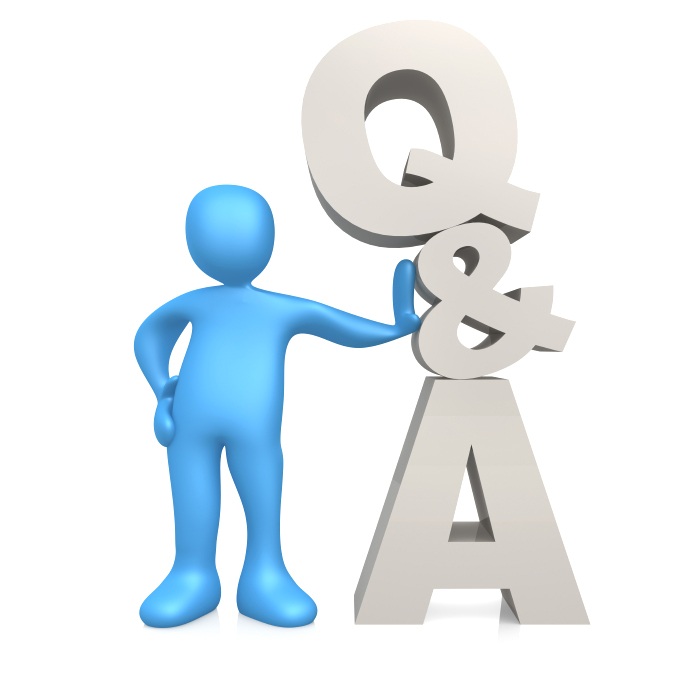 Judy Duncan
Managing Director Marketing,
B&Ag
(403) 974-6884
JDuncan@atb.com
Cody Tousignant
Senior Research Manager
Client & Marketing Research
(403) 731-3507
CTousignant@atb.com
Cindy Smith
Research Manager
Client & Marketing Research
(780) 293-0476
CSmith4@atb.com
APPENDIX: Firmographics & Respondent Demographics
Business Firmographics
Number of Employees
Annual Revenues 2015
Total $3 Million Plus:25%
Source:  ATB Financial, Survey on Alberta SMEs, October 2016, n = 300.
Business Firmographics
Borrowing Needs
# of Years in Operation
MEAN
25 years
Source:  ATB Financial, Survey on Alberta SMEs, October 2016, n = 300.
Business Firmographics
Industry
10% of interviewed SMEs are franchises
Source:  ATB Financial, Survey on Alberta SMEs, October 2016,  non-franchise industry n = 271. Responses of 4% and higher are shown
[Speaker Notes: Industry Other:
WINDOW COVERING EXPORT- AGRICULTURAL PRODUCTS PULP AND PAPER, PETROCHEMICAL, POWER INSTRUMENTATION DESIGN AND MANUFACTURE CHARTERED ACCOUNTANTS RESTAURANT RECREATION RV'S GROUNDS MAINTENANCE PHARMACEUTICALS TELECOMMUNICATIONS SYSTEMS AND SECURITY PRODUCTS TECHNOLOGY EQUIPMENT RENTAL SALES AND SERVICE OF PRINTING EQUIPMENT REPAIRS AND CUSTOM WORK PROFESSIONAL ELECTRICAL CONTRACTING WATER AND SEWER INSTALLATION AUTOMOTIVE MARKETING CHURCH SUPPORTING PEOPLE WITH DISABILITIES APPLIANCE REPAIR FORESTRY HEATING AND AIR CONDITIONING FOR RESIDENTIAL PET SERVICE AUTOMOTIVE ENTERTAINMENT TAX PREPARATION ENGINEERING RESTAURANT ENVIRONMENTAL NUCLEAR AND PROCESSING WELDING SUPPLIES ARCHITECTURAL MILLWORK ENGINEERING AND LAND SURVEYING SOCIAL SERVICES EMPLOYMENT TRAINING FOR PEOPLE WITH DISABILITIES JANITORIAL, CARPET CLEANING, AND LAUNDRY TRUCK WASH GAMBLING INSTITUTE RESIDENTIAL CLEANING REPAIRS MASSAGE THERAPY CHARITABLE ORGANIZATION AUTOMOTIVE REPAIR AND PARTS BARBERING WELDING AUTOMOTIVE REPAIR COMMERCIAL CONSTRUCTION SERVICE BUSINESS, CLOTHING ALTERATIONS AND REPAIRS PORTABLE SANITATION, TEMPORARY FENCING INSURANCE LOGISTICS BUSINESS CONSULTING AND EDUCATION AUTO REPAIR AUTOMOTIVE REPAIR RESTAURANT INDUSTRIAL REPAIR STEEL SUPPLY HORTICULTURAL INDUSTRY WINDOW CLEANING PHOTOGRAPHY HOME DECORATION MOBILE CRANE MANUFACTURING JEWELRY REPLACEMENT OIL FIELD HAULING DESIGN AND DRAFTING FIRM LEGAL APPLIANCE SALES AND SERVICE LUMBER AUTOMOTIVE, CAR SALES INDUSTRIAL CLEANING BEAUTY SERVICE, SALON AND SPA SELF STORAGE]
Business Firmographics
Business Life Stage Phase
Do you consider yourself 
to be an entrepreneur
Source:  ATB Financial, Survey on Alberta SMEs, October 2016, n = 300.
Respondent Demographics
Role in Financial Decisions
Gender
Source:  ATB Financial, Survey on Alberta SMEs, October 2016, n = 300.
Respondent Demographics
Title/ Role
Family Business
Source:  ATB Financial, Survey on Alberta SMEs, October 2016, n = 300. Responses of 4% and higher are shown.
[Speaker Notes: Family Business:
-          Mature most likely (70%) -          Micro most likely (59%) -          > 20 years most likely (64%) -          18-34 (63%) and 65+ (62%) highest -          Construction (74%) and Manufacturing (67%) highest -          More likely to have a successor identified (39% vs. 20%) -          More likely to have a succession plan (63% vs. 51%)]